タ　イ　ト　ル
サブタイトル
タ　イ　ト　ル
サブタイトル
タ　イ　ト　ル
サブタイトル
タ　イ　ト　ル
サブタイトル
タ　イ　ト　ル
サブタイトル
タ　イ　ト　ル
サブタイトル
タ　イ　ト　ル
サブタイトル
e-Learning
タ　イ　ト　ル
サブタイトル
タ　イ　ト　ル
Title
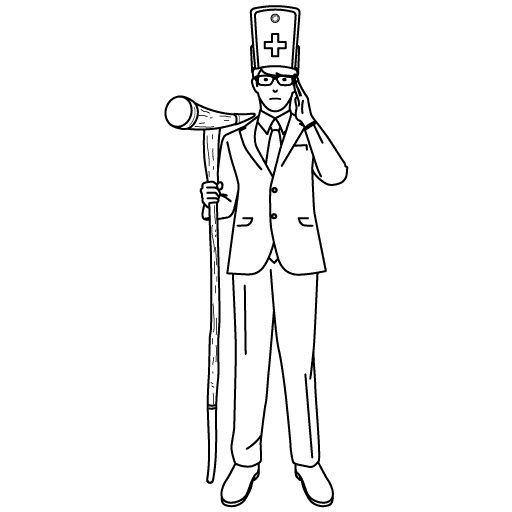 タ　イ　ト　ル
Title
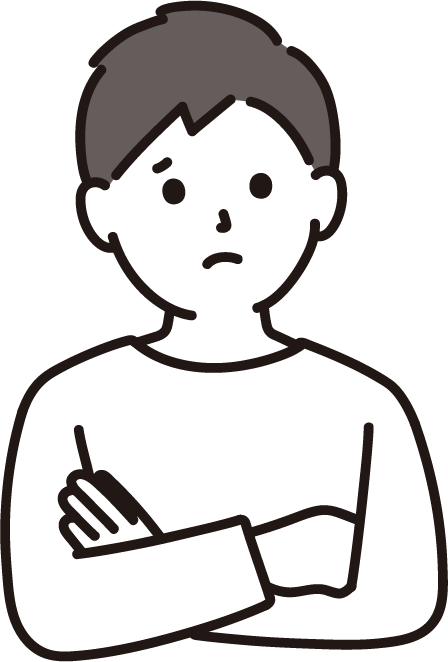 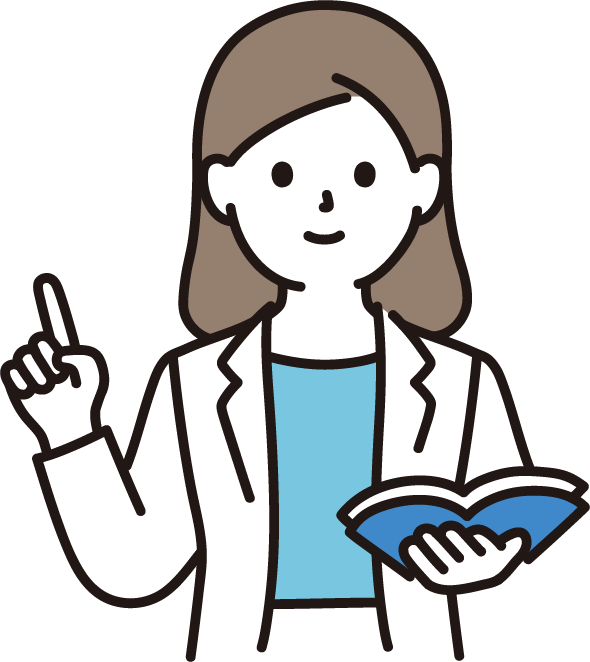